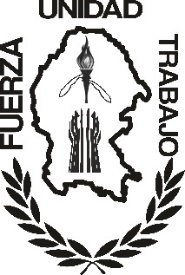 SUETSRATSINDICATO UNICO DE EMPLEADOS Y TRABAJADORES AL SERVICIO DEL R. AYTTO DE TORREON
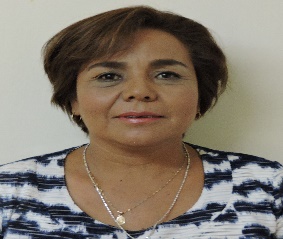 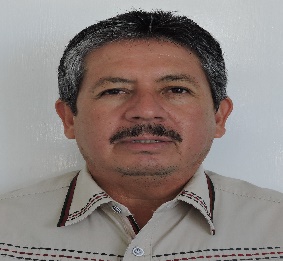 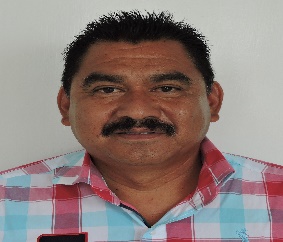 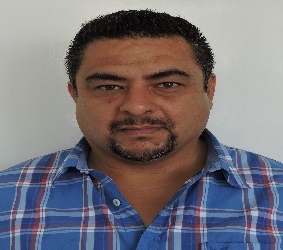 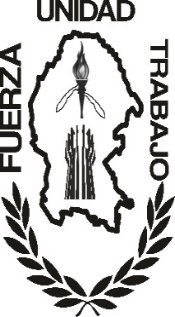 SUETSRATSINDICATO UNICO DE EMPLEADOS Y TRABAJADORES AL SERVICIO DEL R. AYTTO DE TORREON
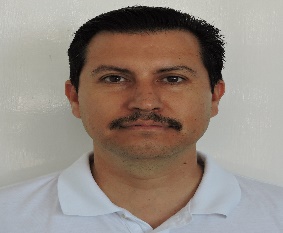 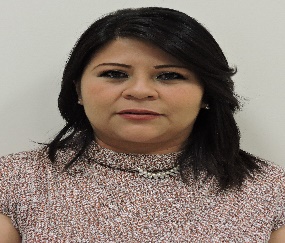 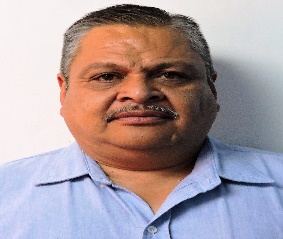 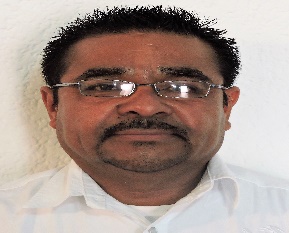 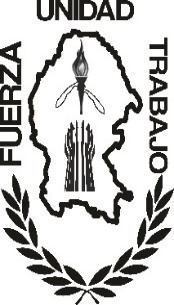 SUETSRATSINDICATO UNICO DE EMPLEADOS Y TRABAJADORES AL SERVICIO DEL R. AYTTO DE TORREON
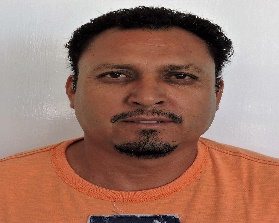 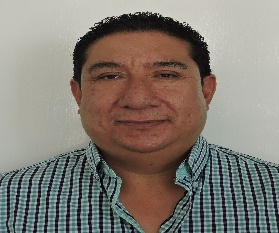 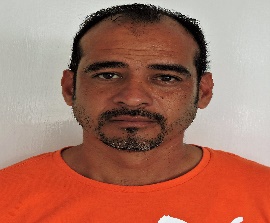